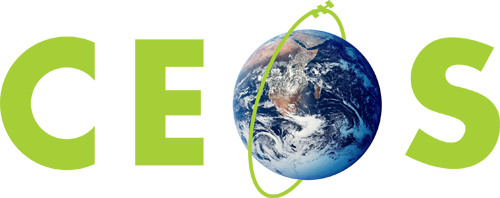 Committee on Earth Observation Satellites
WGDisasters Telecon #27
FERRIER
CNES
CEOS WGDisasters Work Activity
Location [Virtual]
07 July 2020
GNSL data provision renewals status
Renewal letters sent:
Renewal_letter_SouthernAndes_Supersite: sent May 2020.
Renewal_letter_Virunga_Volcanoes_Supersite: sent May 2020.
Renewal_letter_Iceland_Supersite: sent May 2020.
Acceptance letter for new proposals
Acceptance_letter_kamchatka_Supersite: sent June 2020.
China Earthquake proposal: postponed (actions in progress).
In the pipe for 2020:
Etna volcanoes: 3rd report just delivered.
Marmara Western North Anatolian fault: 3rd report just delivered.
Campi Flegrei/Vesuvius volcanoes: 3rd report just delivered.
Hawai volcanoes: 4th report expected in October.
Greek (Enceladus) Corinth Gulf/Ionan Islands: 2nd report expected in November.
2
Data status
RADARSAT
RCM data is not yet available for the CEOS WGDis activities. Action in progress at CSA in order to allow data availability.
Only Radarsat-2 archived data is available for the GSNL requesters (Kamchatka & Southern Andes).

SAOCOM
CONAE recently expressed its willingness to share SAOCOM data with the Flood and other WGDisasters Pilot teams. First contact has been established with the DCT
3